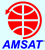 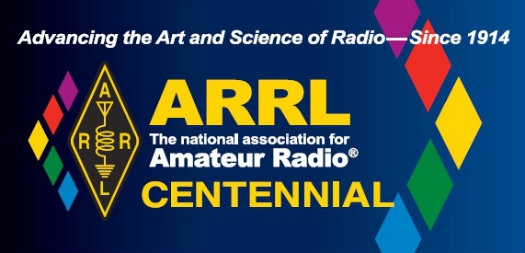 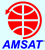 Introduction To Amateur Satellites
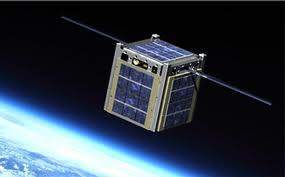 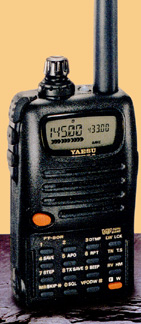 Peter Portanova, W2JV – AMSAT Area Coordinator
Patrick Stoddard, WD9EWK/VA7EWK – AMSAT 
   Area Coordinator and Director of Field Operations
[Speaker Notes: Title  Page: DISCUSS YOUR QUALIFICATIONS]
CAPTAIN VIDEO- I AM READY TO BLAST OFF
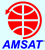 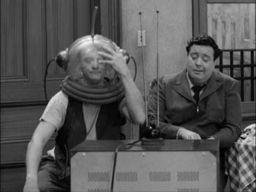 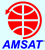 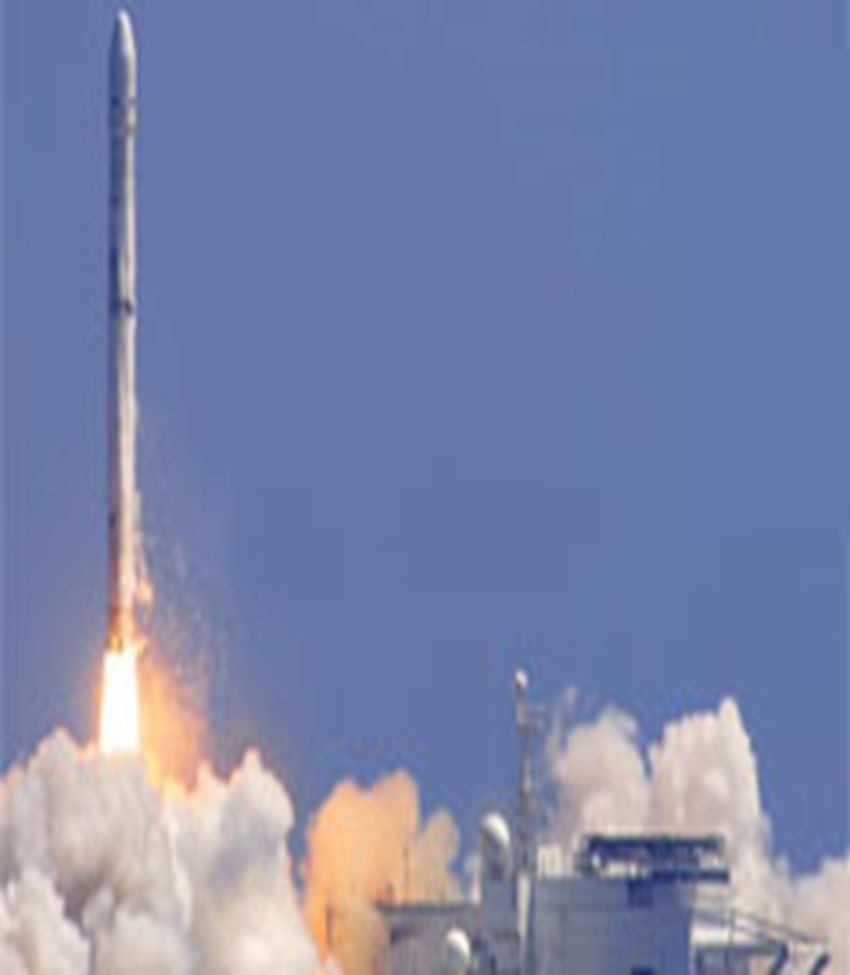 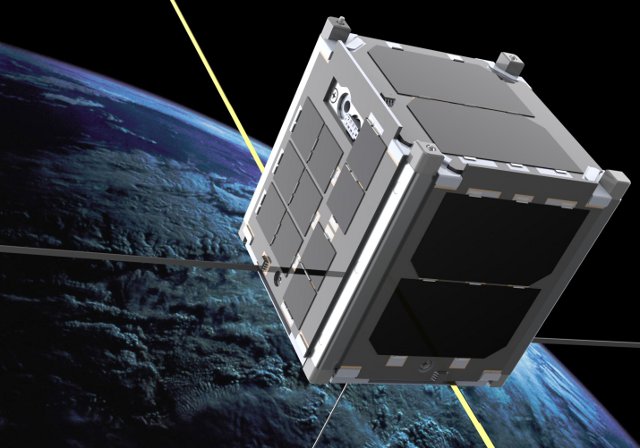 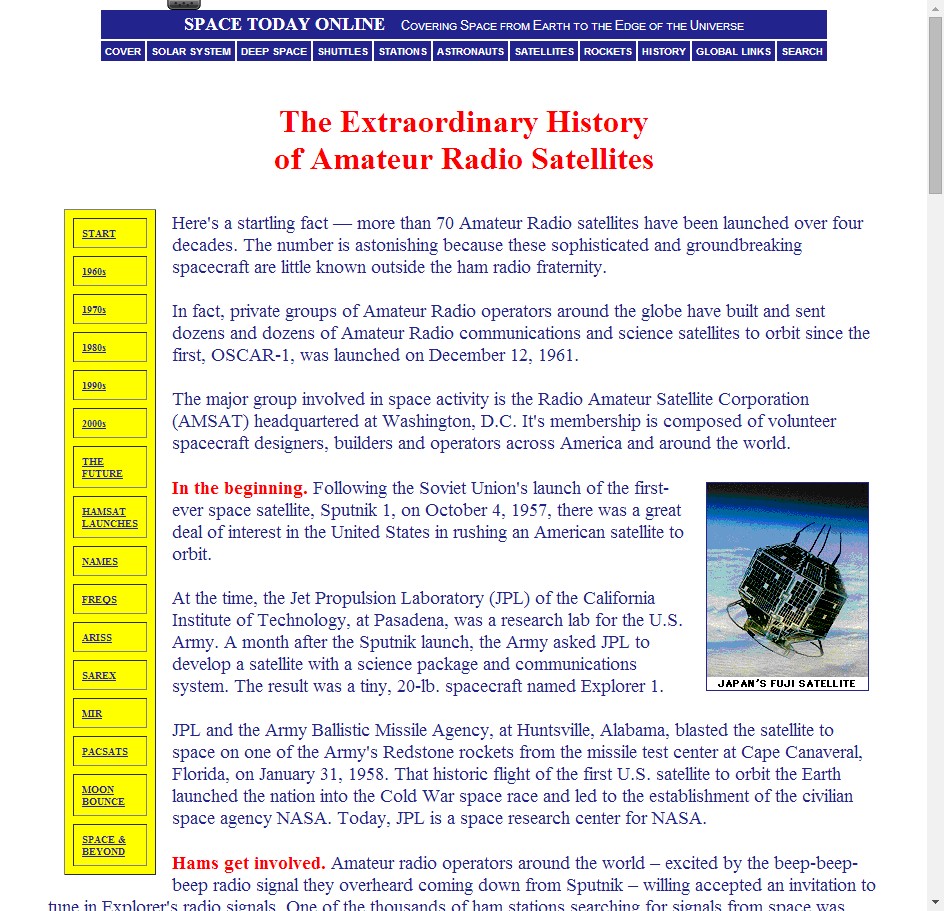 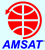 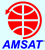 Lance Ginner- K6GSJ
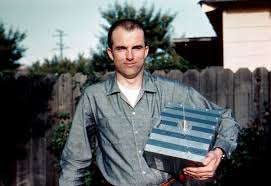 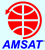 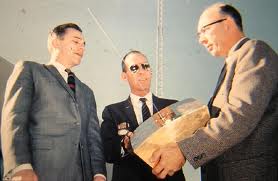 OSCAR 1
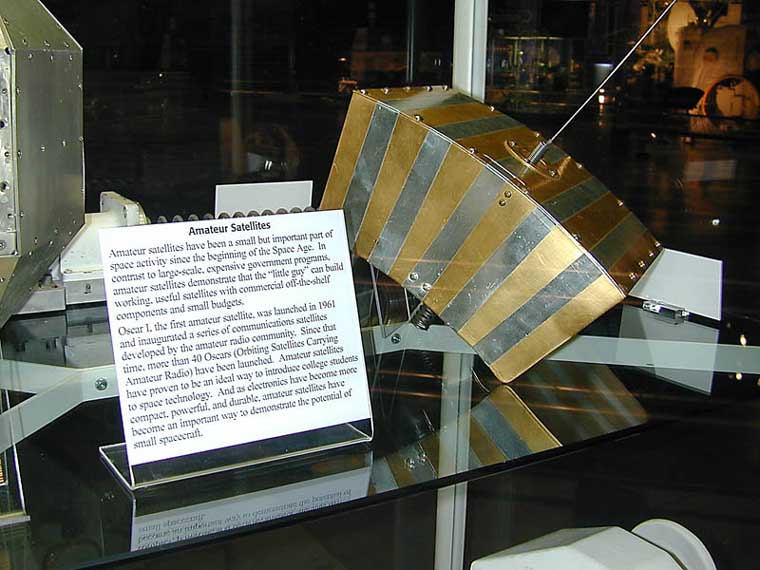 o
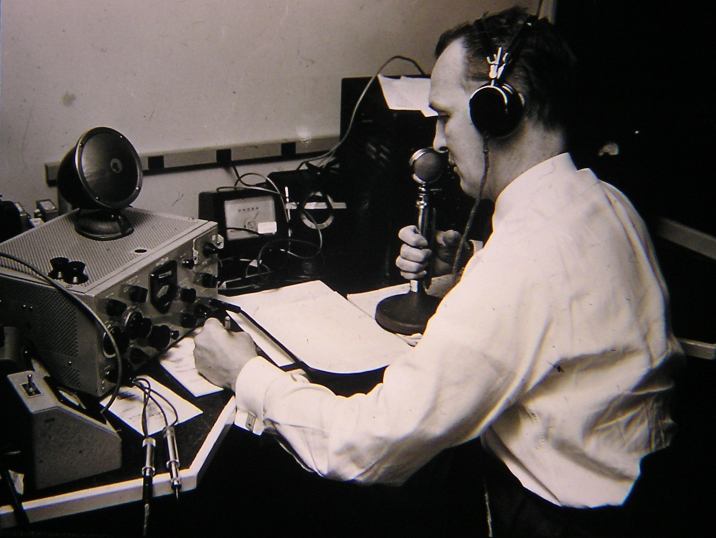 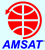 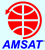 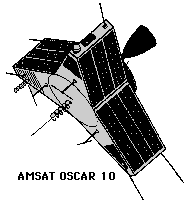 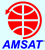 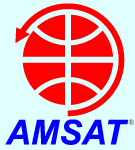 WWW.AMSAT.ORG
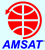 What is an Amateur Satellite?
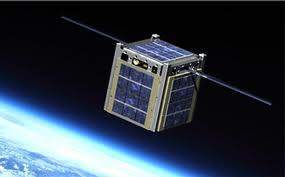 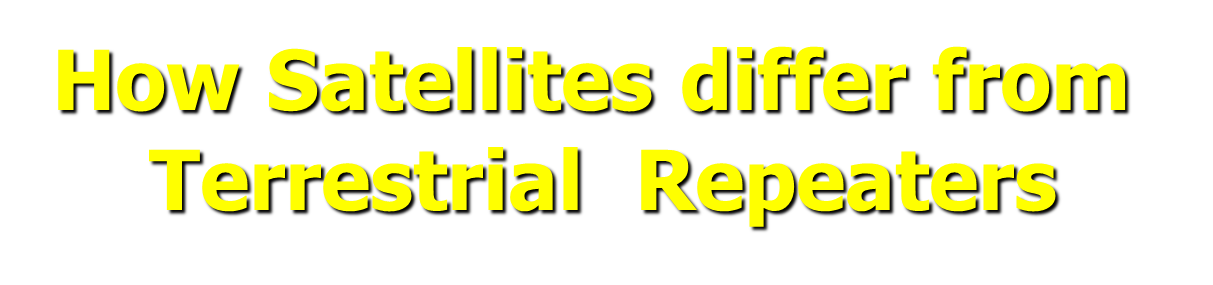 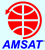 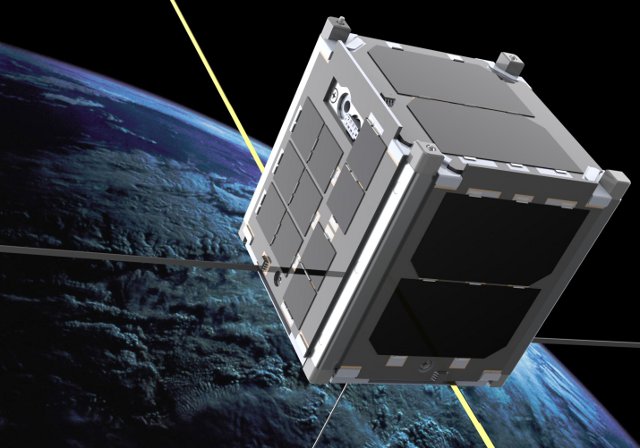 Satellite Myths Busted at ARRL Centennial
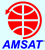 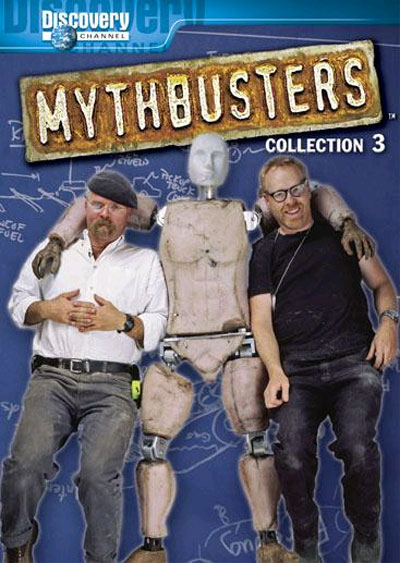 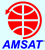 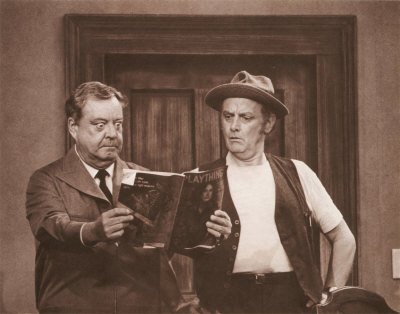 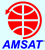 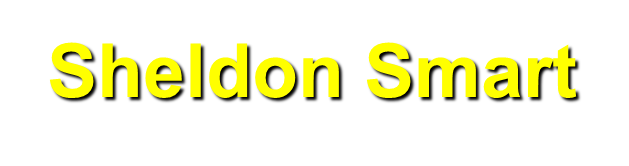 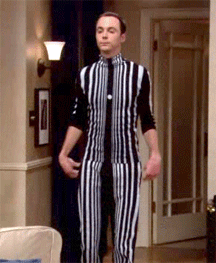 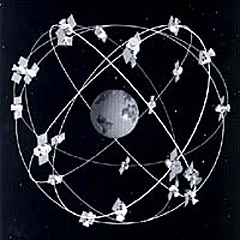 OSCBIL
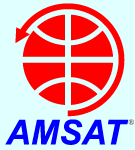 Low Noise Block Downconverter
OSCAR
Bent Pipe Transponder
Clarke Belt
[Speaker Notes: ORBITING SATELLITE CARRYING AMATEUR RADIOS]
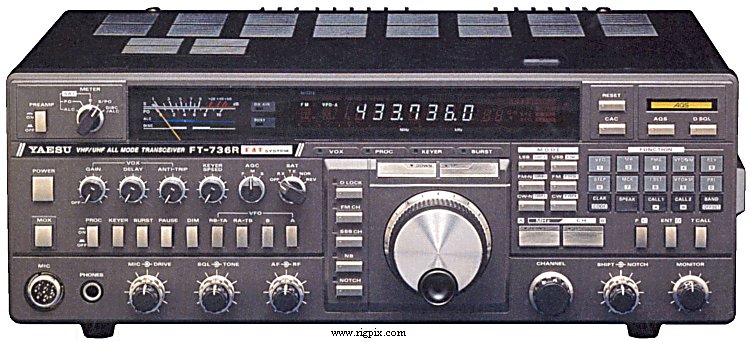 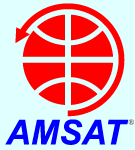 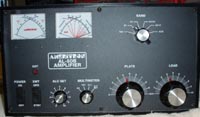 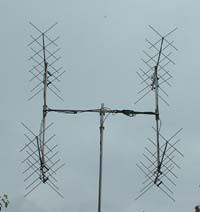 [Speaker Notes: DON’T NEED POWER OR BIG ANTENNAS]
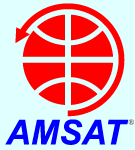 Typical Equipment Used in FM/TX Satellite Ops
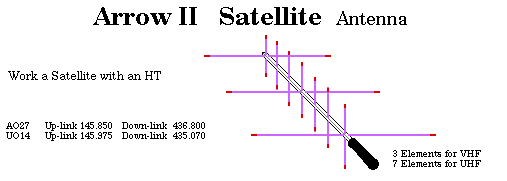 2-FT-50R’s
Dual-band, 2 VFOs
Split-frequencies
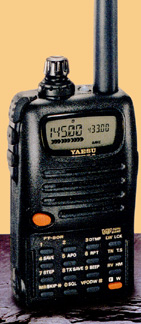 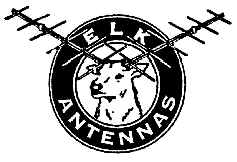 ADVANTAGES OF USING 2 HT’S
DIGITAL RECORDER, COMPASS,
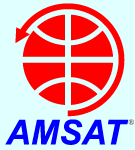 Radios etc.
Transmit:
 Dual-Band  Radio- Program Split Freq.
 Including- Yaesu-Kenwood- Baofeng- Wouxun
   
  Receive:
   Scanners- Capable of RX- VHF-UHF
   Dongles- FUNcube, RTL-SDR
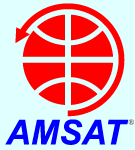 ANTENNAS
½ to ¼  Wave ground-plane

¼ - 5/8  WAVE VERTICALS

“EGGBEATER” OMNIDIRECTIONAL 

Discone

Hand Held Yagi (or other directional antenna)
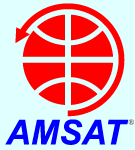 PLAN FOR SUCCESS
PREPARING FOR A SATELLITE PASS
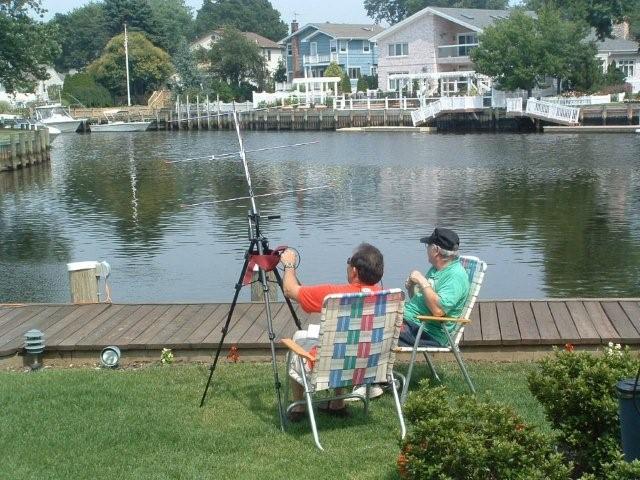 WWW.AMSAT.ORG
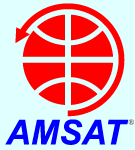 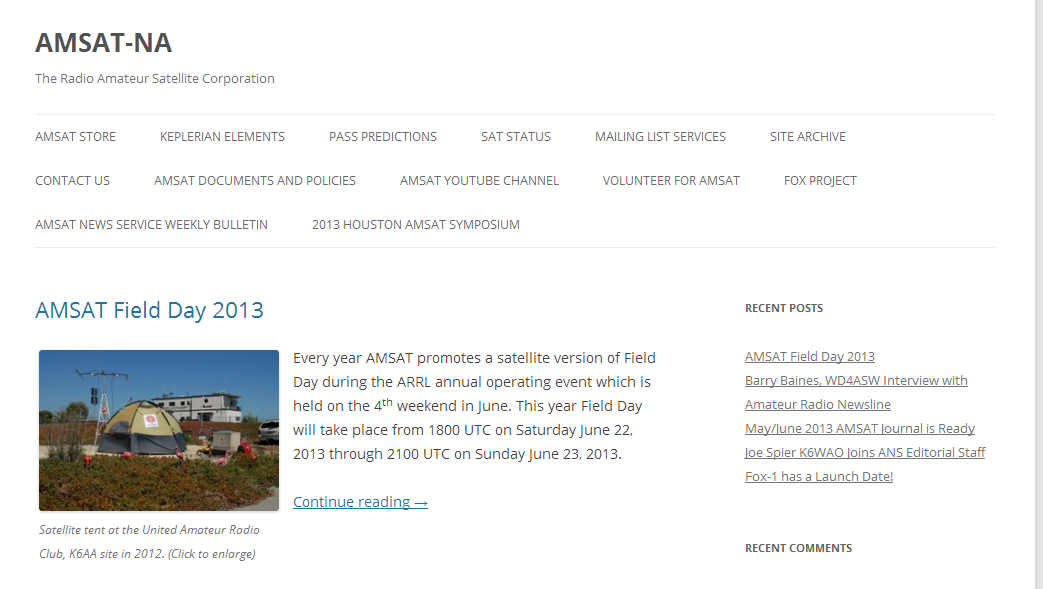 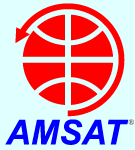 SO-50
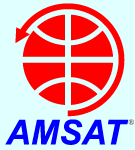 Satellite Orbits
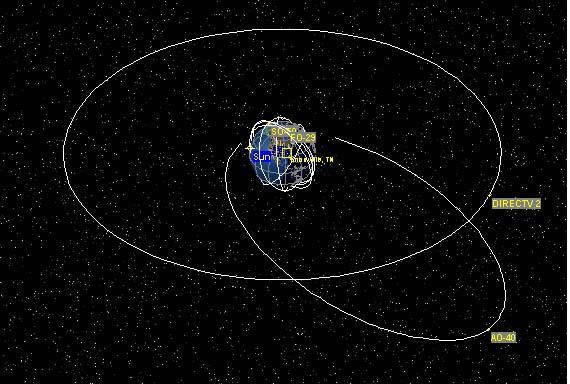 Geostationary

HEO (High Earth Orbit)
LEO (Low Earth Orbit)
S0-50, APOGEE 713KM, PERIGEE, 603KM
[Speaker Notes: A sun-synchronous orbit (sometimes incorrectly called a heliosynchronous orbit) is a geocentric orbit which combines altitude and inclination in such a way that an object on that orbit ascends or descends over any given point of the Earth's surface at the same local mean solar time. The surface illumination angle will be nearly the same every time. This consistent lighting is a useful characteristic for satellites that image the Earth's surface in visible or infrared wavelengths (e.g. weather and spy satellites) and for other r]
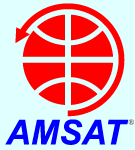 When are the satellites available?
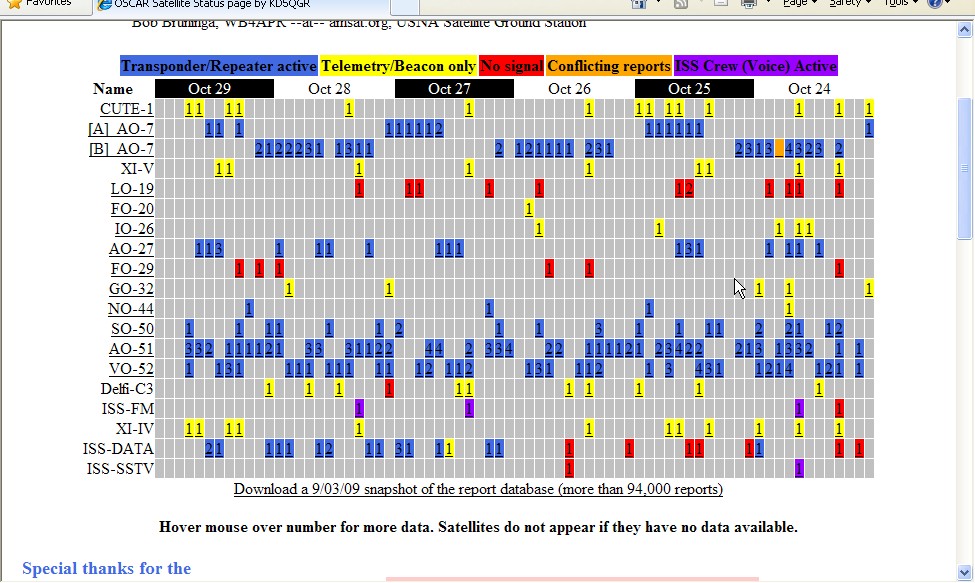 http://oscar.dcarr.org/
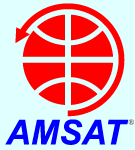 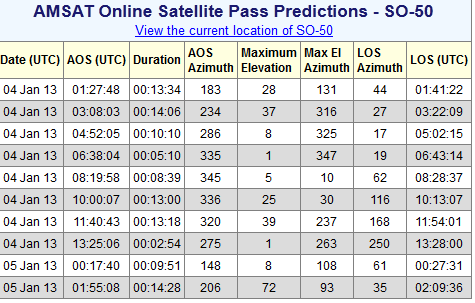 [Speaker Notes: AMSAT PASS PREDICTION RESULTS]
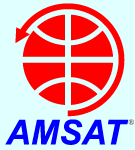 PROGRAMMING RADIOS
TX
RX
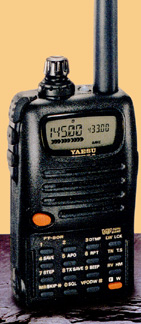 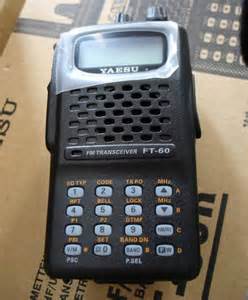 [Speaker Notes: AMSAT PASS PREDICTION RESULTS]
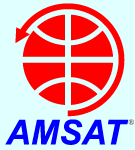 ADJUSTING  FOR  DOPPLER
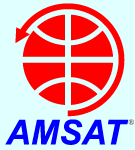 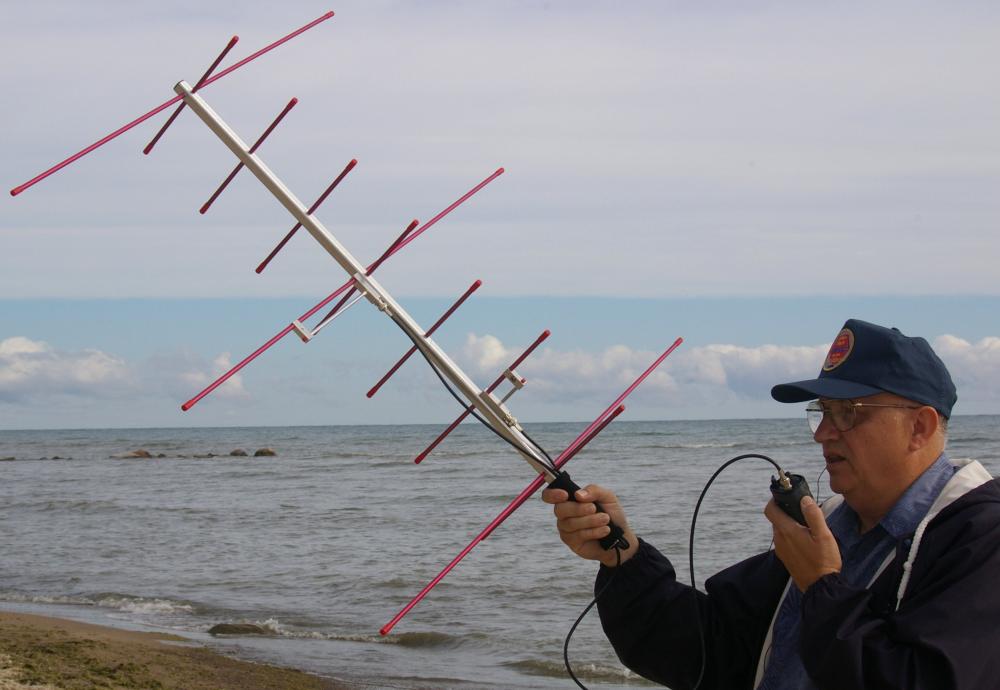 ARROW OR ELK ANTENNAS
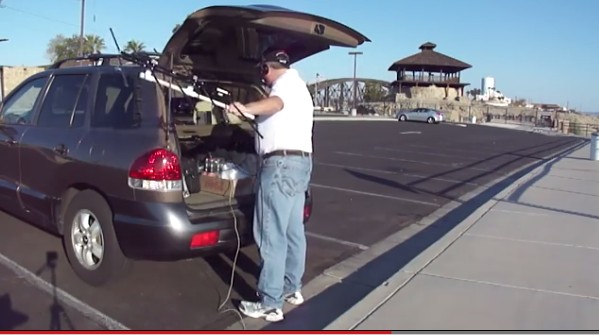 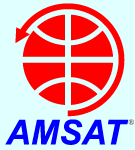 DOPPLER EFFECT ON SATELLITES
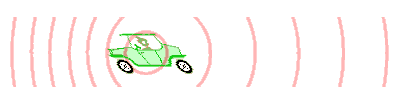 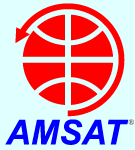 FARADAY EFFECT ON SATELLITES
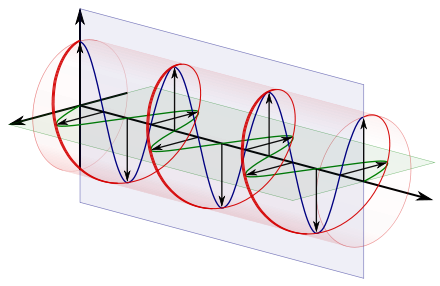 http://youtu.be/XTqjQ9xIQQE
Prepare for ASuccessful  SO-50 Pass
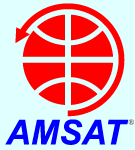 Go to WWW.AMSAT.ORG
“Passes” top menu- 30 degrees minimum when starting out
Show predictions for SO-50
Add  Grid Square- FN31 for the ARRL Centennial Convention 
RADIO- SPLIT FREQUENCIES
Squelch Open
WATCH- UTC
COMPASS
DIGITAL RECORDER
Grid Square
Predict
Set your watch	
Compass to trace path
Check watch
Set radio for downlink- Uplink
Listen for quieting
Squelch open
Doppler shifts fast
[Speaker Notes: Successful sat QSO flow chart]
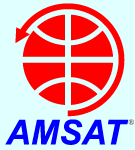 Making Contacts
Listen to the satellite, pick out some callsigns
Give your call-/ handheld
Call a specific station, or just transmit your callsign  - DO NOT CALL CQ!
Contacts are usually quick - callsign, location, maybe your name (similar to HF contests or DXpeditions)
Regular operators can recognize new operators, and are happy to make contacts and help with operating advice
Satellite operators like to exchange “grids” 	for awards
[Speaker Notes: Making contacts]
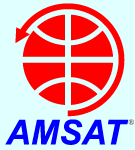 Satellite Contact
ao51.112410.flv
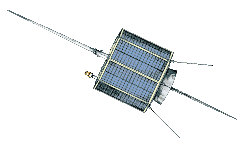 5:56
WHAT WENT WRONG?
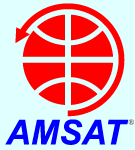 FORGOT OUR GLASSES
WATCH NOT SYNCHRONIZED 
INCORRECT LATITUDE, LONGITUDE
NOT ON THE CORRECT PATH OF SATELLITE
ANTENNA 
UPLINK, DOWNLINK FREQUENCIES OFF
NOT TUNING FAST ENOUGH
SATELLITE PASS TOO LOW
SQUELCH IS MUTED
XYL IS YELLING- “THE NEIGHBORS ARE LOOKING”
MEET LAW ENFORCEMENT, UP CLOSE & PERSONAL
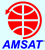 Expand your Horizons
Linear Satellites- SSB/CW
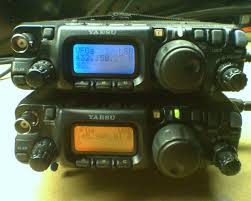 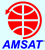 SSB/CW via satellite
Some differences…

Instead of one channel, transponders with 20 to 100 kHz – like a small HF band!
Transponders support multiple QSOs
Must deal with Doppler on both uplink and downlink
Computer control of radio(s) preferred by many, but manual control is possible – using “One True Rule”
Manually adjust higher of the two frequencies, to deal with Doppler
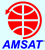 SSB/CW via satellite
Two satellite-ready transceivers in production:
Icom IC-9100
Kenwood TS-2000

Many older satellite-ready transceivers on resale
market still used by satellite operators….
Icom IC-910, IC-821, IC-820
Kenwood TS-790
Yaesu FT-847, FT-736, FT-726
FlexRadio FLEX-5000 with VHF/UHF module
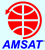 SSB/CW via satellite
Some use separate radios for transmit and receive…

HF/VHF/UHF transceiver for transmit:
Icom IC-706Mk2/Mk2G, IC-7000, IC-7100
Yaesu FT-817, FT-857, FT-897, FT-100
or monoband all-mode transceiver

Many options for receive:
Another HF/VHF/UHF transceiver for receive
Wide-band, all-mode receiver
Kenwood TH-F6A HT (all-mode RX up to 470 MHz)
SDR receiver/dongle
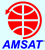 SSB/CW via satellite
With our current satellites in lower orbits, even 5W from FT-817s can be adequate for working these satellites.  Lower power levels are recommended, as not to overpower these transponders. 

Two FT-817s, or an FT-817 with a portable all-mode receiver (or TH-F6A), and an antenna like a dual-band Yagi or log periodic, can make a small and very portable all-mode satellite station.
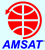 SSB/CW via satellite
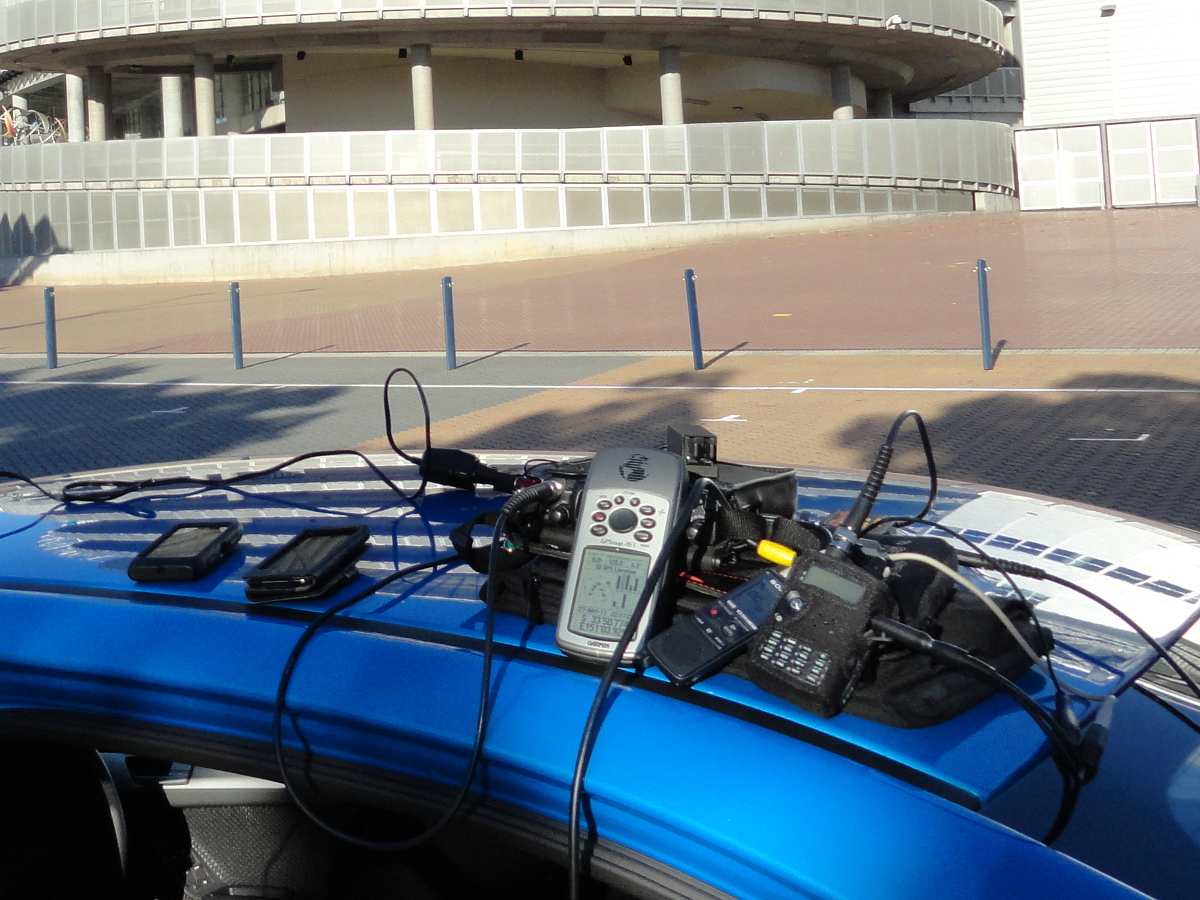 FT-817ND/TH-F6A combo on rental car (with Elk log periodic, not in view).  Where is this??
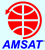 SSB/CW via satellite
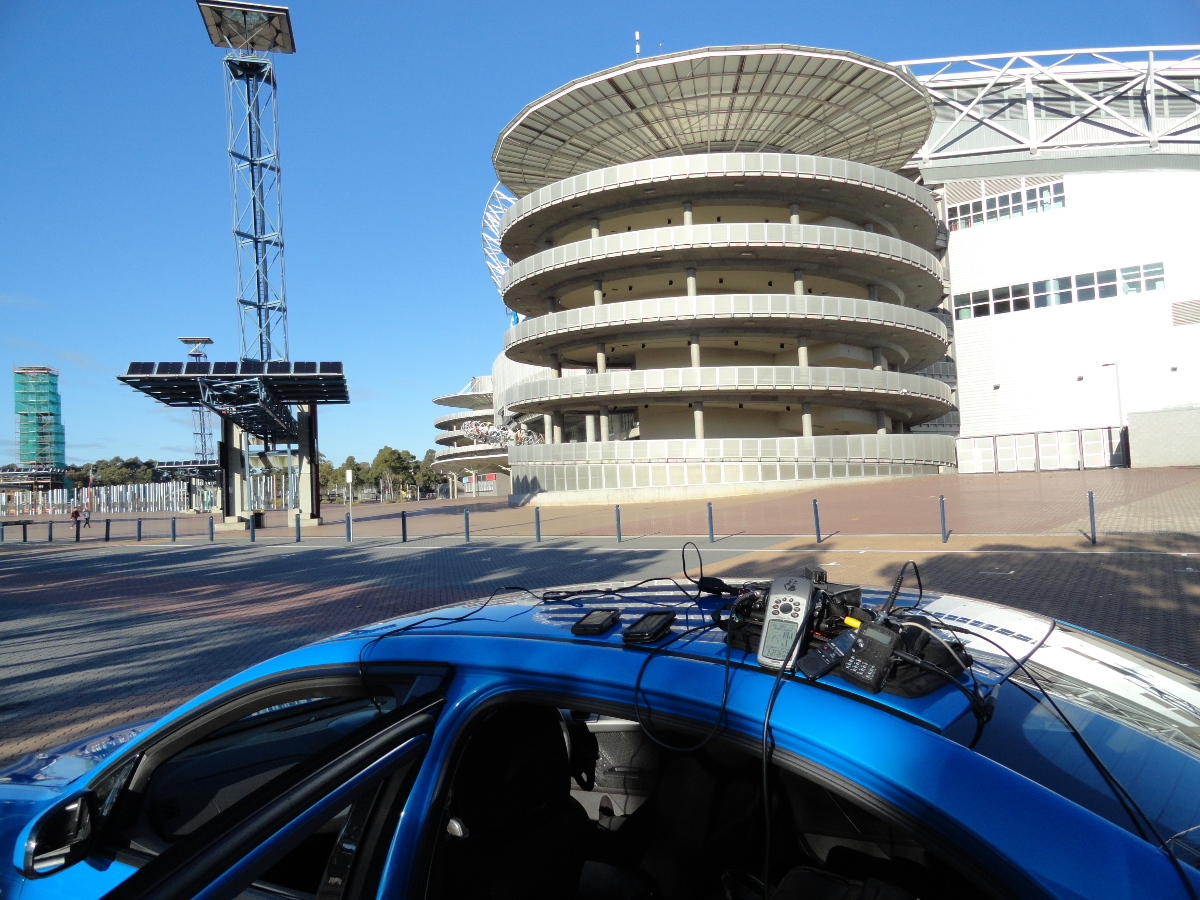 VK/WD9EWK, parked next to Olympic stadium in Sydney (Australia) Olympic Park - 28 May 2011
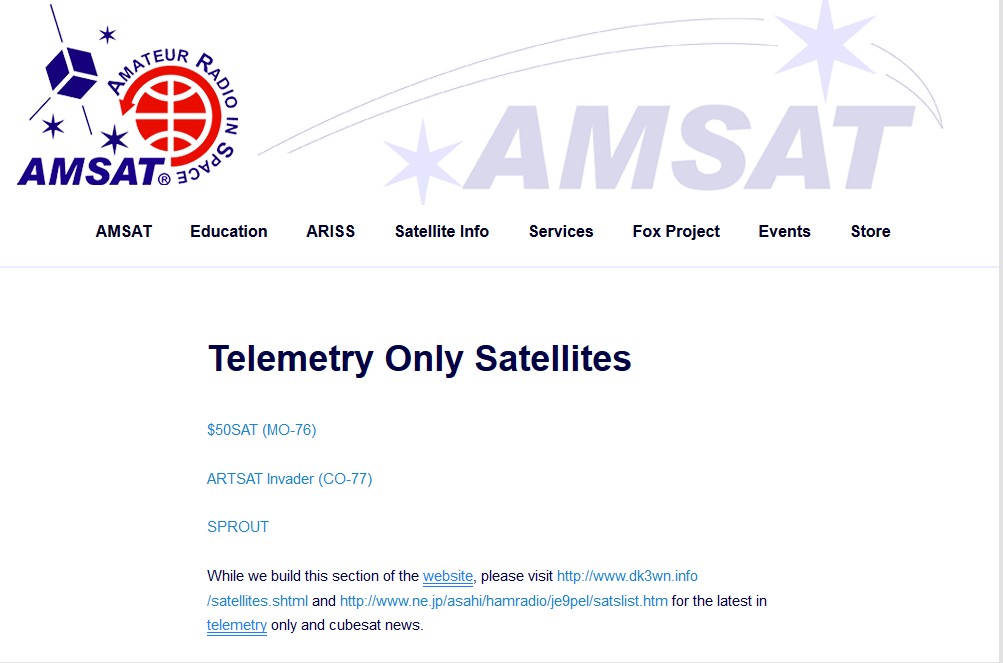 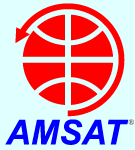 Telemetry
Available in many formats
CW
RTTY
AX.25 packet
FSK, BPSK, and other digital protocols
Even OSCAR I sent telemetry
CW speed keyed to satellite temperature
Some satellites send telemetry in multiple formats
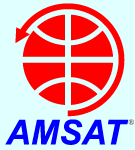 Telemetry
Provides information on health of satellite’s systems
Examples of telemetry from different satellites…
AO-27 used 1200bps AX.25 packet
HO-68 uses CW
$50Sat uses CW and RTTY
ARISSat-1 used, and FUNcube satellites use, BPSK 
Fox-1 will use FSK simultaneously w/FM downlink
Copying telemetry – another great way to evaluate performance of stations used for satellite operating
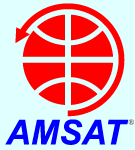 Telemetry
ARISSat-1 software
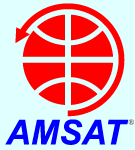 Telemetry
FUNcube-1 Dashboard
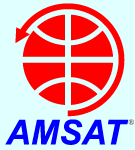 Telemetry
Some software only needs audio from a receiver to decode telemetry, where other software can even control the receiver to decode the telemetry.

Once decoded, telemetry can be sent to satellite maintainers, or the software can upload it in real time to a central server.
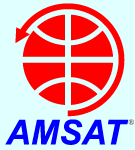 Telemetry
Telemetry from ARISSat-1 web site
  http://www.arissattlm.org/live
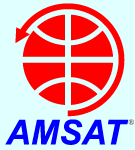 Telemetry
Telemetry from FUNcube-1 data warehouse web site
              http://warehouse.funcube.org.uk/
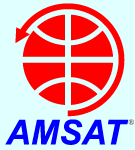 Telemetry
Stations capable of working satellites can be used to copy satellite telemetry.  Some will set up separate stations for receiving telemetry with a simpler combination of radio and antenna. For example, antennas….
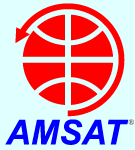 Telemetry
W2BFJ’s antennas: 70cm AA2TX Lindenblad on left, 
2m Eggbeater on right, both omnidirectional
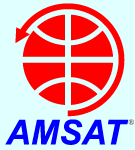 Telemetry
WD9EWK’s 2m turnstile on mast/tripod, laptop with FUNcube Dongle & Dashboard software in yard
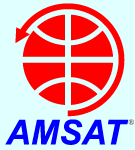 Telemetry
SDR dongles are very popular for copying telemetry, thanks in large part to FUNcube Dongles and availability of inexpensive DVB TV dongles that can act as wide-band receiver for other signals.  Depending on the type of telemetry downlink, other receivers and scanners are useful for copying telemetry.
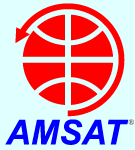 http://www.issfanclub.com
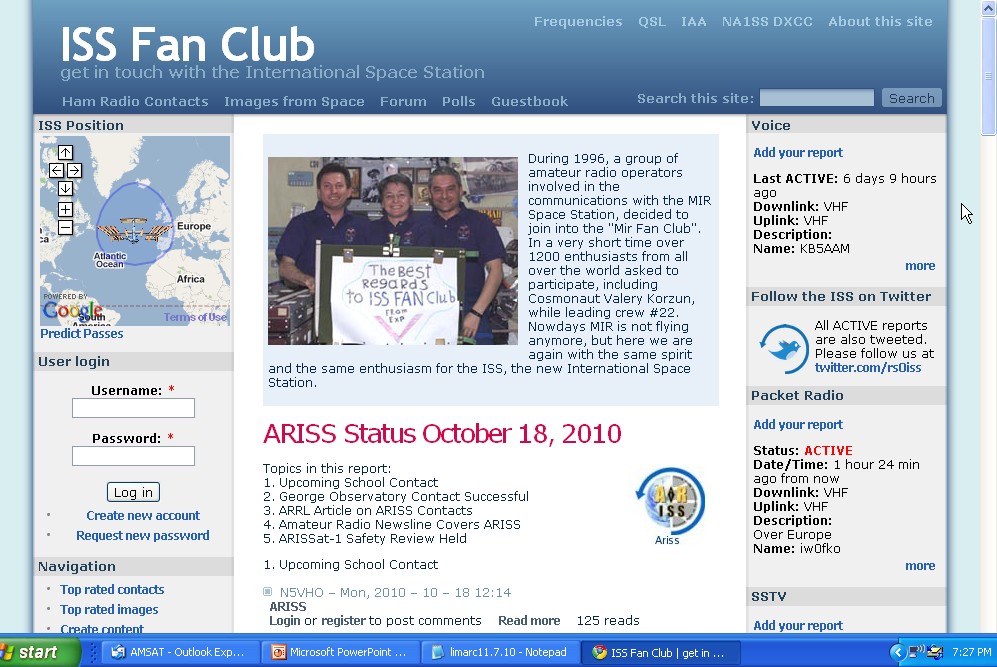 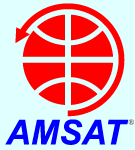 ISS Contact- Col. Doug Wheelock
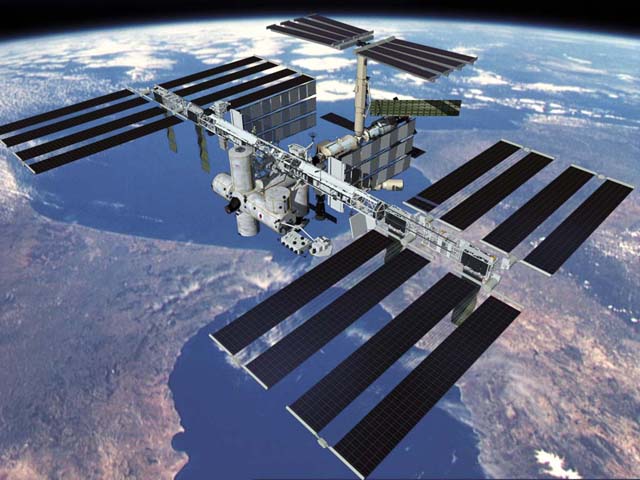 [Speaker Notes: VIDEO]
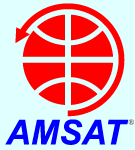 Amateur Satellite Resources
www.amsat.org

ARRL

www.starcommgroup.org
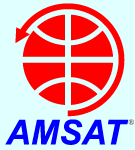 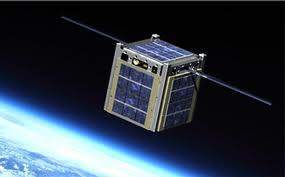 Satellite Tracking Software
iPhone- Satellite Tracker
        Android-  FREE AMSAT Droid
        Web- Orbitron.com
	Heavens-Above.com 
	N2YO.com
	www.amsat.org
        SatPC32
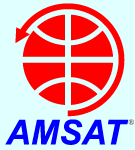 SATSCAPE
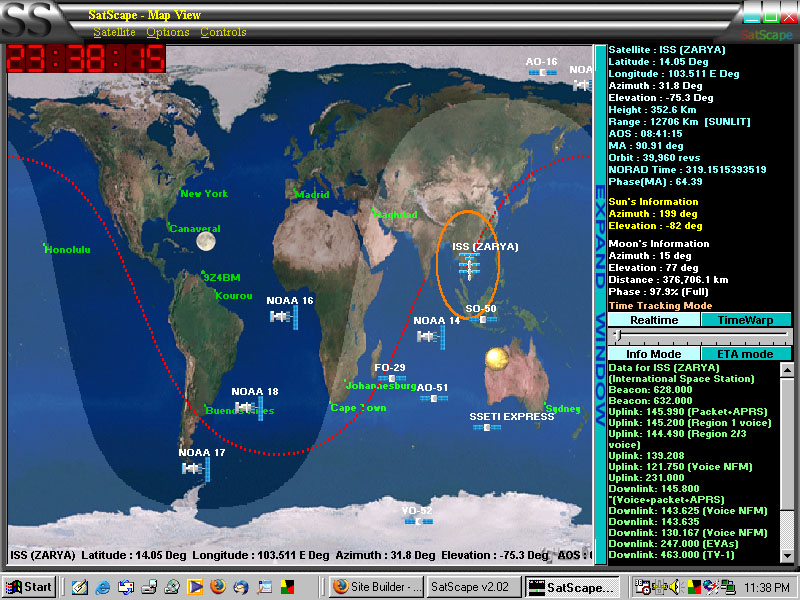 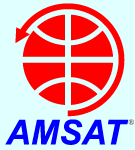 SatPC32 software
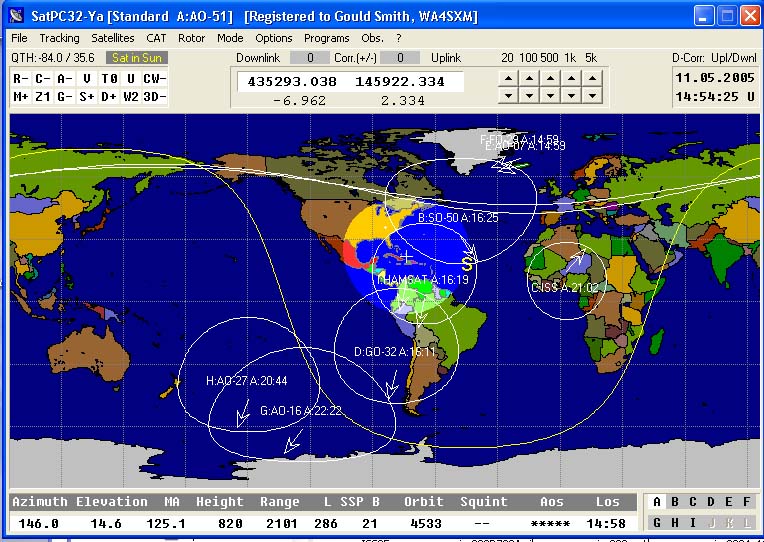 Will also do antenna and radio control
[Speaker Notes: The circles are Footprints, the area covered by the satellite.]
Nova
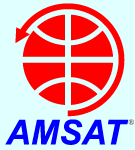 [Speaker Notes: This is screen shot of NOVA’s Earth View with multiple sats and orbits

NOVA for Windows (Northern Lights Software Associates)  

NOVA is available from AMSAT .. At their new AMSAT.ORG Store.]
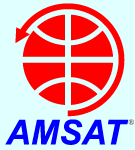 Periodicals
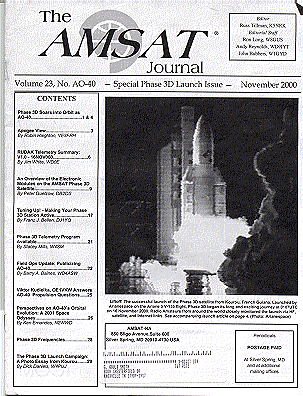 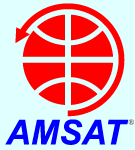 How do we keep Amateur Radio in Space?
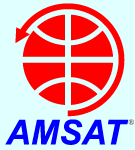 Background
AO-51 was the most popular ham satellite

Could be worked with simple equipment - HT and a hand  held antenna

Widely used in recruiting, scouting, educational and demonstration events

Failed in November 2011
9
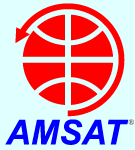 A New Reality
P3E to GTO - $10M
Small Sat to LEO - $3M
ARISSat to ISS - $1M
MicroSat to LEO - $500K
1U CubeSat to LEO - $100K
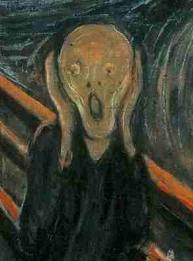 66
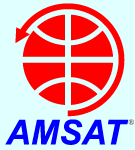 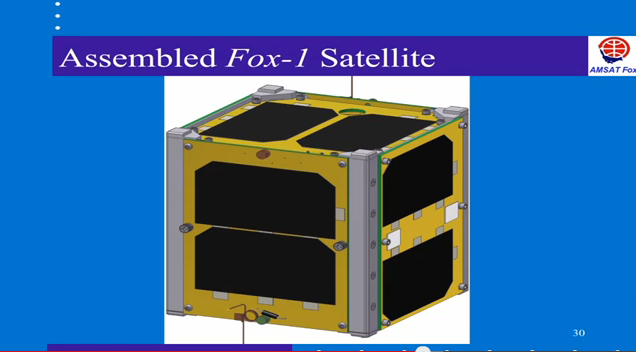 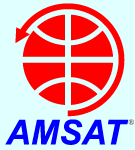 More Satellites on the way
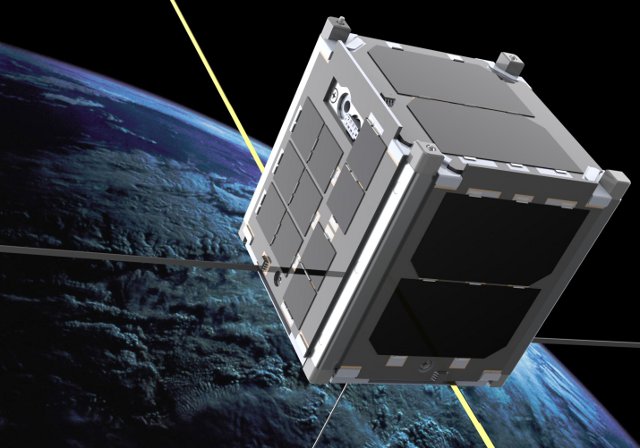 FUNcube-1
Delfi-n3Xt
Ukube-1
Triton-1
Triton-2
Fox-1
RadFXSat
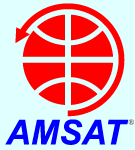 Get started right now!WWW.AMSAT.ORG AMSAT-BBThe new AMSAT Web Site has it all!Join AMSATBuy Getting Started booksUse Satellite positioning tools onlineEasy Satellite status & Frequency charts
[Speaker Notes: I recommend leaving this slide up during the Q & A Period, there are a few slides after this one that you can use to answer questions but try to come back to this slide and leave it up on the screen for as long as possible. Let this slide be the action to take next!]
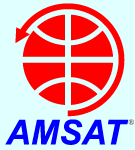 Books for Specific Satellite Types
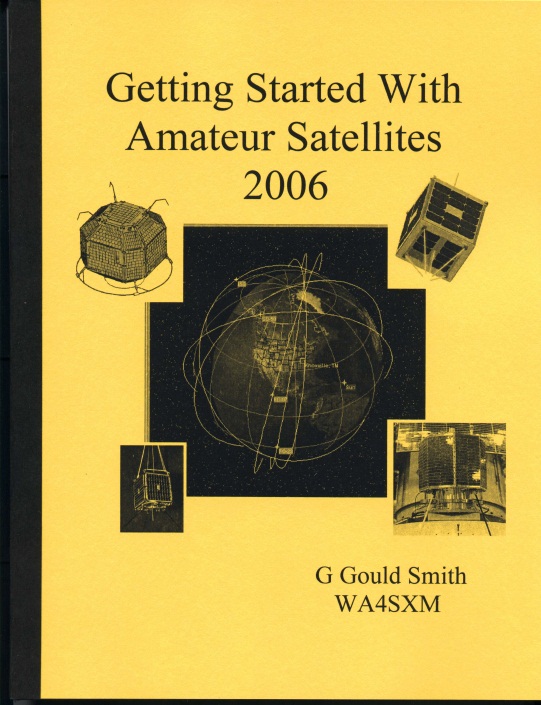 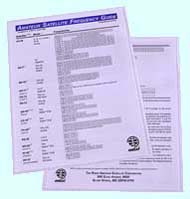 Satellite frequency guide
Getting started
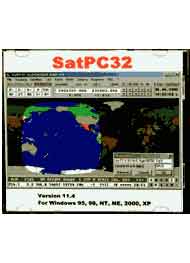 SatPC32
[Speaker Notes: THIS IS THE CUSTER END This is the slide I leave on the screen during questions….

I have  a copy of Gould’s two newest books… the getting started and also the AO-51 book and I let them circulate during the question and demo period. (I always get them back too!)]
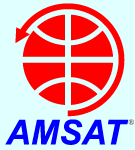 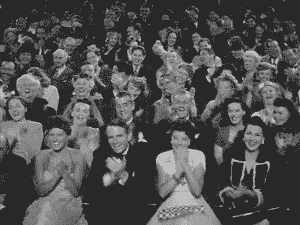 Questions?
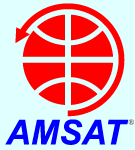 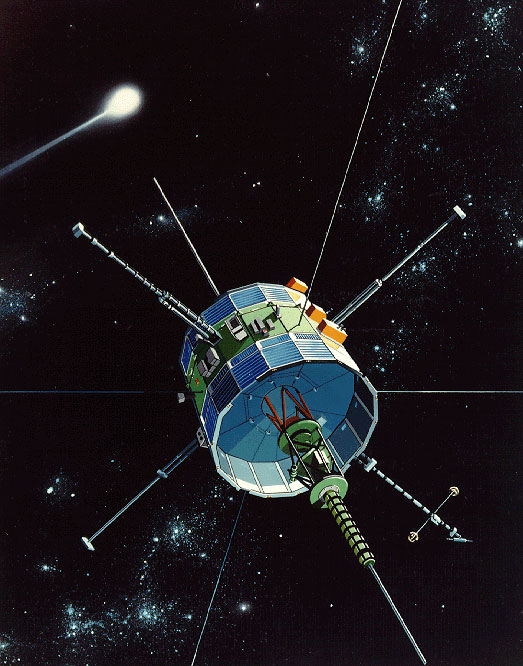 [Speaker Notes: Questions]
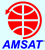 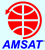